LOGO HERE
design
share
Summarize
毕业论文答辩PPT模板
Adjust the spacing to adapt to Chinese typesetting
use the reference line in PPT.
01.
Reporter
Speaker name and title
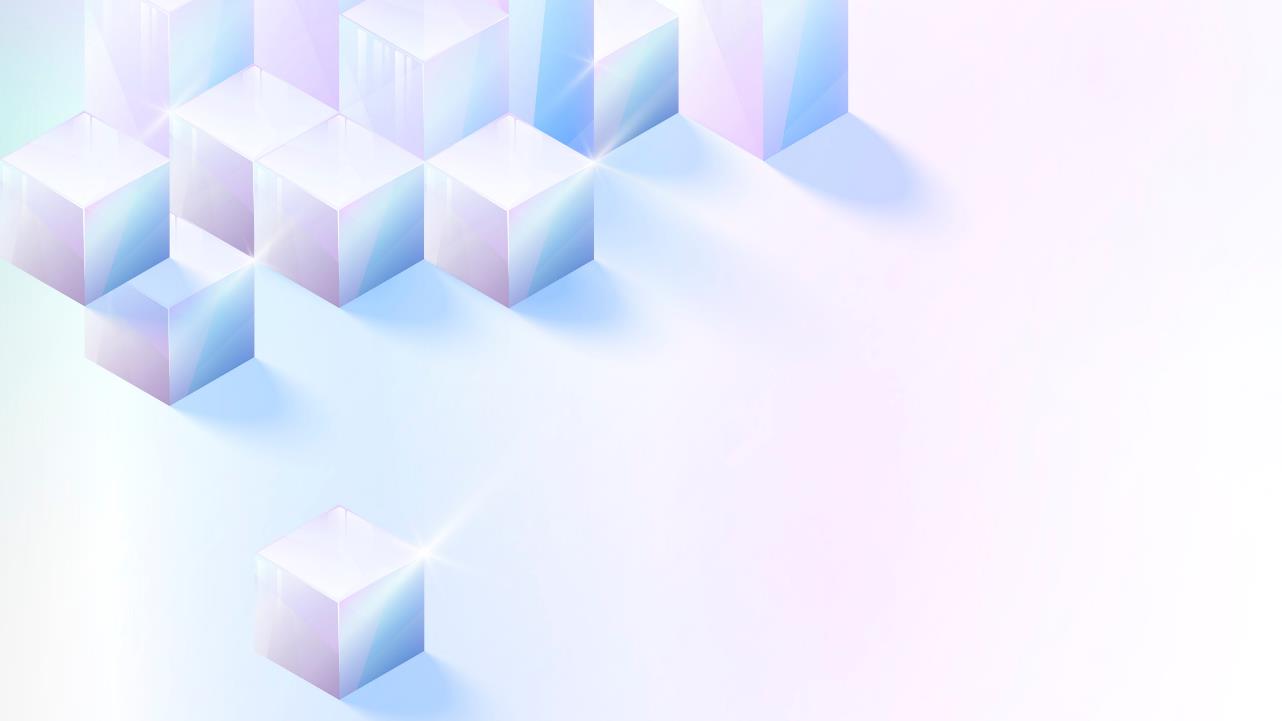 目录
选题背景与意义
研究方法与过程论文总结
研究内容与思路
论文总结
Copy paste fonts. Choose the only option to retain text……
Copy paste fonts. Choose the only option to retain text……
Copy paste fonts. Choose the only option to retain text……
Copy paste fonts. Choose the only option to retain text……
01
选题背景与意义
Supporting text here.
When you copy & paste, choose "keep text only" option.
选题背景
text here
text here
text here
Adjust the spacing to adapt to Chinese typesetting, use the reference line in PPT.
Adjust the spacing to adapt to Chinese typesetting, use the reference line in PPT.
Adjust the spacing to adapt to Chinese typesetting, use the reference line in PPT.
Unified fonts 
make reading more fluent.
SUPPORTING TEXT HERE
Adjust the spacing to adapt to Chinese typesetting, use threference line in PPT.Unified fonts make reading more fluent.Copy paste fonts. Choose the only optio to retain text……
4
4
研究意义
Unified fonts make reading more fluent.
Copy paste fonts Choose the only option to retain text Adjust the spacing to adapt to Chinese typesetting
Supporting text here.
Theme  color makes PPT more convenient to change.
Supporting text here.
Theme  color makes PPT more convenient to change.
Supporting text here.
Theme  color makes PPT more convenient to change.
5
国内外相关文献综述
Unified fonts 
make reading more fluent.
Supporting text here.
Adjust the spacing to adapt to Chinese typesetting, use the reference line in PPT.Unified fonts make reading more fluent.Copy paste fonts. Choose the only optio to retain text……
6
论文创新点
Unified fonts make reading more fluent.
”
Unified fonts make reading more fluent.Copy paste fonts. Choose the only optio to retain text……
Unified fonts make reading more fluent.Copy paste fonts. Choose the only optio to retain text……
02
研究内容与思路
Supporting text here.
When you copy & paste, choose "keep text only" option.
研究内容
Theme  color makes PPT more convenient to change.
Adjust the spacing to adapt to Chinese typesetting, use the reference line in PPT.
Unified fonts make reading more fluent.Copy paste fonts. Choose the only optio to retain text.
Copy paste  fonts. Choose the only option to retain text.
… …
Adjust the spacing to adapt to Chinese typesetting, use the reference line in PPT.
Unified fonts make reading more fluent.Copy paste fonts. 
Choose the only optio to retain text.
Copy paste  fonts. Choose the only option to retain text.
… …
Adjust the spacing to adapt to Chinese typesetting, use the reference line in PPT.
Unified fonts make reading more fluent.Copy paste fonts. 
Choose the only optio to retain text.
… …
Unified fonts make reading more fluent.Copy paste fonts. 
Choose the only optio to retain text.
… …
Text here
Text here
Text here
Text here
研究思路
Text here
Adjust the spacing to adapt to Chinese typesetting, use the reference line in PPT
03
研究方法与过程
Supporting text here.
When you copy & paste, choose "keep text only" option.
主要问题探索
Supporting text here.
Theme  color makes PPT more convenient to change. Adjust the spacing to adapt to Chinese typesetting, use the reference line in PPT.
Text here
Text here
Text here
研究方法
Unified fonts 
make reading more fluent.
SUPPORTING TEXT HERE
Copy paste fonts Choose the only option to retain text Adjust the spacing to adapt to Chinese typesetting
Adjust the spacing to adapt to Chinese typesetting, use threference line in PPT.Unified fonts make reading more fluent.Copy paste fonts. Choose the only optio to retain text……
Text here
Text here
Text here
Text here
研究过程
Unified fonts 
make 
reading 
more fluent.
Supporting text here.
Supporting text here.
Adjust the spacing to adapt to Chinese typesetting, use the reference line in PPT.
Theme color makes PPT more convenient to change.
Adjust the spacing to adapt to Chinese typesetting, use the reference line in PPT.
Theme color makes PPT more convenient to change.
Theme color makes PPT more convenient to change.
Adjust the spacing to adapt to Chinese typesetting, use the reference line in PPT.
14
04
论文总结
Supporting text here.
When you copy & paste, choose "keep text only" option.
相关问题分析及对策
Unified fonts make
reading more fluent.
Theme color makes PPT more convenient to change . Adjust the spacing to adapt to Chinese typesetting, use the reference line in PPT . Unified fonts make reading more fluent . Copy paste fonts. Theme color makes PPT more convenient to change .
16
研究总结
Supporting text here.
Theme color makes PPT more convenient to change.
Supporting text here.
Theme color makes PPT more convenient to change.
17
17
展望未来
Unified fonts 
make reading more fluent.
S
Adjust the spacing to adapt to Chinese typesetting, use the reference line in PPT.
W
Adjust the spacing to adapt to Chinese typesetting, use the reference line in PPT.
O
Adjust the spacing to adapt to Chinese typesetting, use the reference line in PPT.
Supporting text here.
Copy paste fonts Choose the only option to retain text Adjust the spacing to adapt to Chinese typesetting
T
Adjust the spacing to adapt to Chinese typesetting, use the reference line in PPT.
18
参考文献
Supporting text here.
Adjust the spacing to adapt to Chinese typesetting, use the reference line in PPT.
Theme color makes PPT more convenient to change.
Adjust the spacing to adapt to Chinese typesetting, use the reference line in PPT.
Supporting text here.
Theme color makes PPT more convenient to change.
Adjust the spacing to adapt to Chinese typesetting, use the reference line in PPT.
Supporting text here.
Theme color makes PPT more convenient to change.
Adjust the spacing to adapt to Chinese typesetting, use the reference line in PPT.
Supporting text here.
19
Thank you for 
watching.
Speaker name and title